PowerPoint guidance sheet
Please remove these slides once you’ve developed your presentation
Fonts: Headline font is Times New Roman; body copy font is Arial. Ensure that the size of text is readable on screen for your audience.
Title slides: There is a black version or white version of title slides; both sets of slides are in this deck and you can choose which to use. If using a title slide with an image, then simply click the ‘insert image’ button, and it will automatically crop to the size behind lines of intent. If you need to move this image around, you can use the crop functionality in PowerPoint.
Divider slides: Slides 13, 14, and 15 are divider slides. They are meant for minimal copy, and to break up your presentation into sections. These are not for large amounts of copy – just one line in the header and a further line in the body copy.
Text content: Use bullets to present text and keep content of your slides simple, adding more detail through what is said during your talk. Keep text on your slides to the essentials.
Imagery: Use photography, not illustrations or icons. Use the templates as they are in this example deck, and don’t move things around to squash in more imagery – use quality over quantity. Try to use photography of students in real scenarios where possible. Keep imagery vertically aligned and don’t slant or use frames.
PowerPoint guidance sheet
Please remove these slides once you’ve developed your presentation
Video: If using video, embed these into the deck. Ideally these videos should be no longer than 1-2 mins, and in line with guidance on the brand portal.
Testimonials: If using student testimonials or quotes, then use the slides with an image above text as per the deck.
Facts and stats: There are examples in this deck of how to use graphs and present tabular content.
Accessibility: To ensure the slides are accessible as possible, please do not put large amounts of copy on the black intro or divider slides. These are meant to break up your presentation with headlines ONLY, and not meant for anything further.
Accessibility: On completion of your PowerPoint, we recommend all staff use the accessibility checker found in the Review tab. This will highlight the common problems that someone with a disability might have in engaging with your presentation, along with suggestions for improvement. Further information can be found on the Microsoft accessibility best practice table.
PowerPoint guidance sheet
Please remove these slides once you’ve developed your presentation
Disabling Designer button 
Mac / iOS guide: -	Click the PowerPoint button in the top left of your screen. - 	Click on Preferences / Cmd + ,- 	Select General from the new menu which appears - 	Then untick the option to ‘automatically show me design ideas’ 
Microsoft / Windows: -	Click the File menu in the top left of your screen. - 	Click on Options- 	Select General from the new menu which appears - 	Then untick the option to ‘automatically show me design ideas’
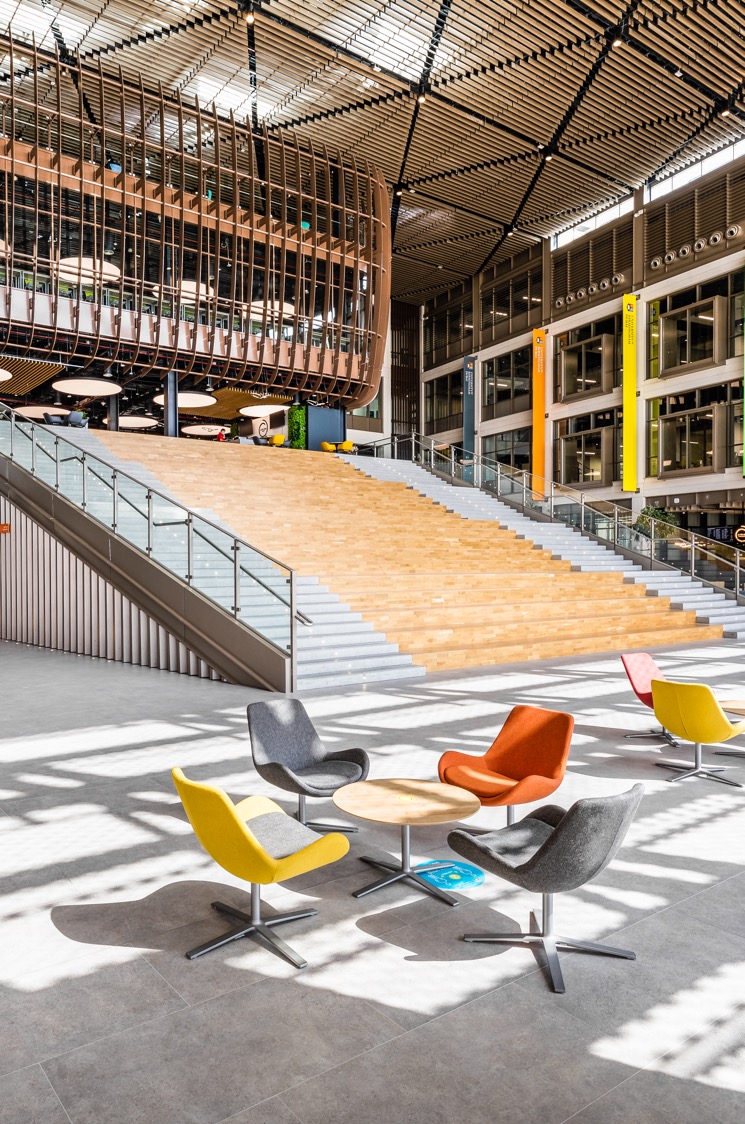 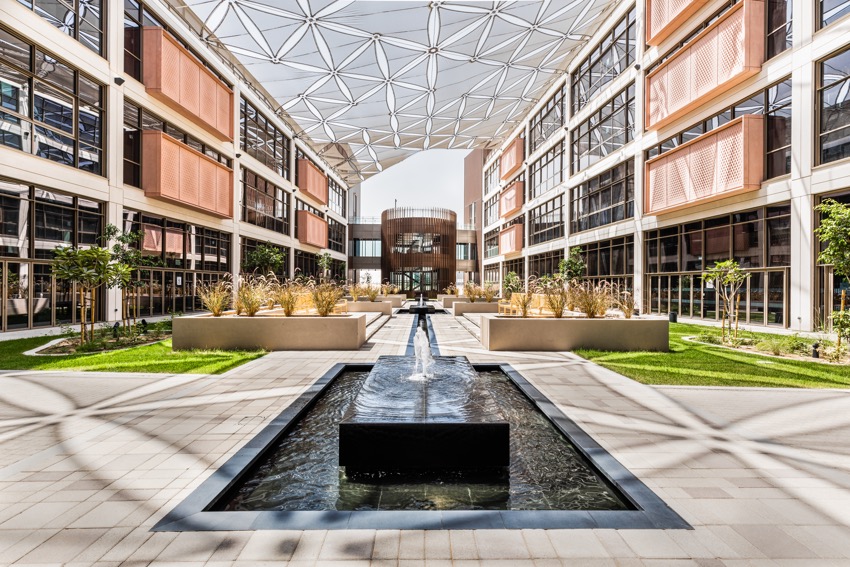 Infographic Examples
Examples of infographic application incorporating the secondary colour palette.
Closing slide.
Closing slide